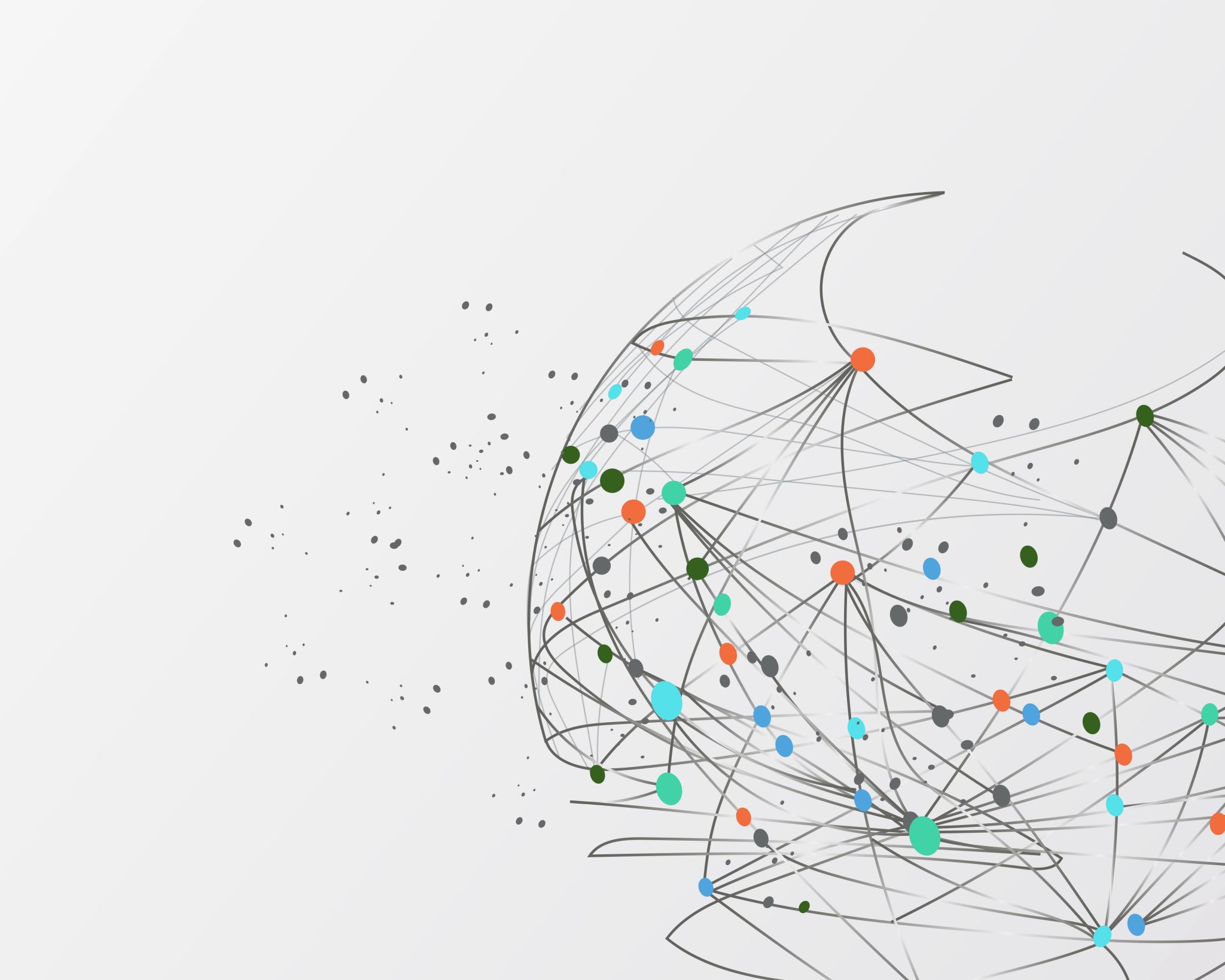 My Personal and Professional Journeys
James T. Rosenbaum
Legacy Devers Eye Institute
Portland, OR. USA
NWRS
April 26, 2025
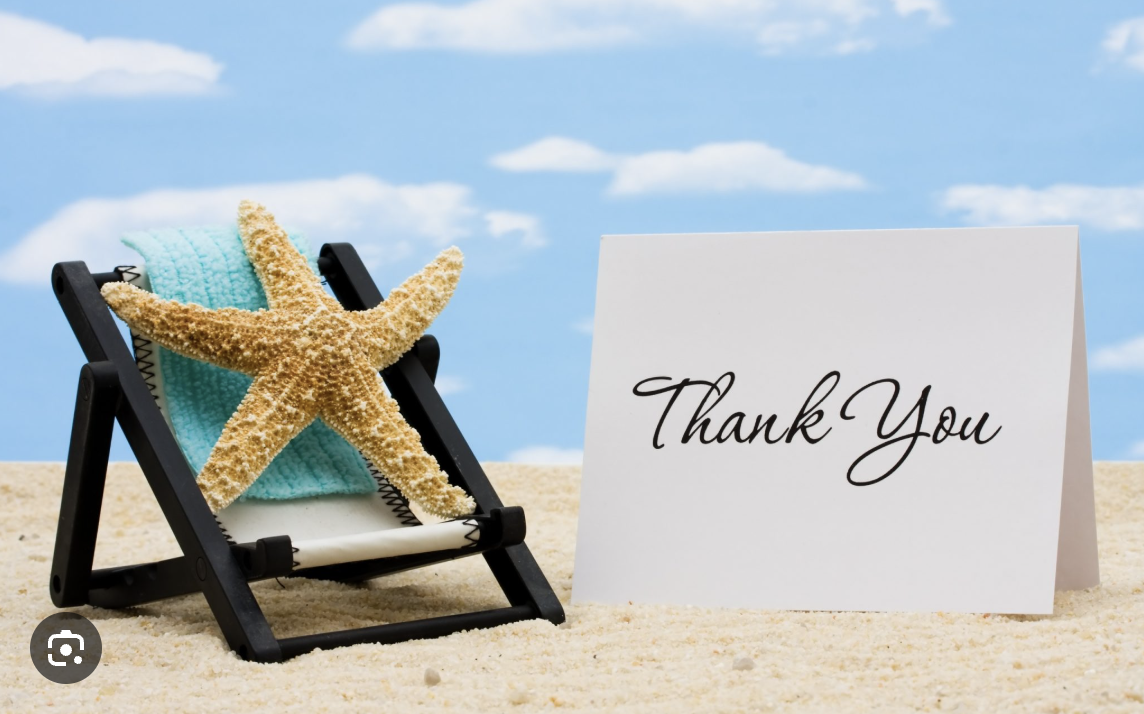 Thanks to:
Colleagues and Trainees
Family
Patients
Award Selection Committee
Losses
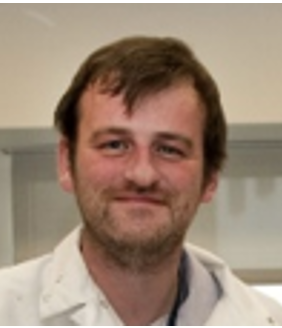 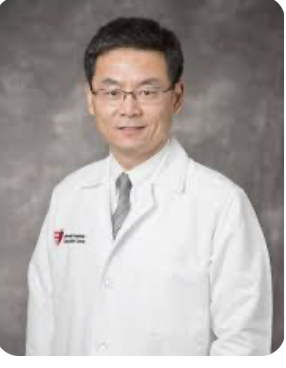 Mark Asquith
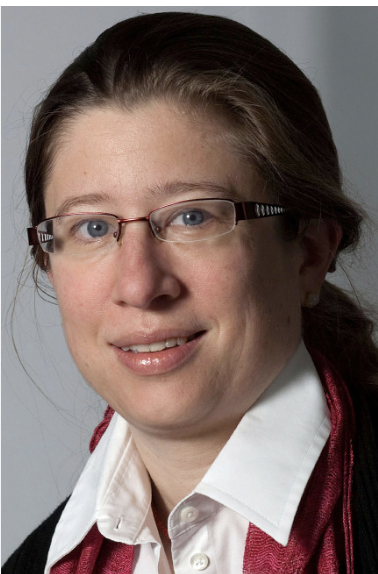 Zili Zhang
Friederike Mackensen
Joe Ensign-Lewis with Red Robin
Part I, Family
1995, Dad’s 80th Birthday, Portland, Oregon
Grandma Rose
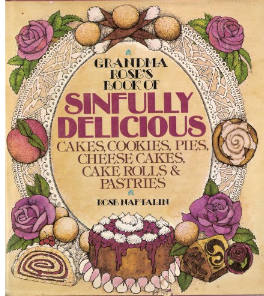 My Dad
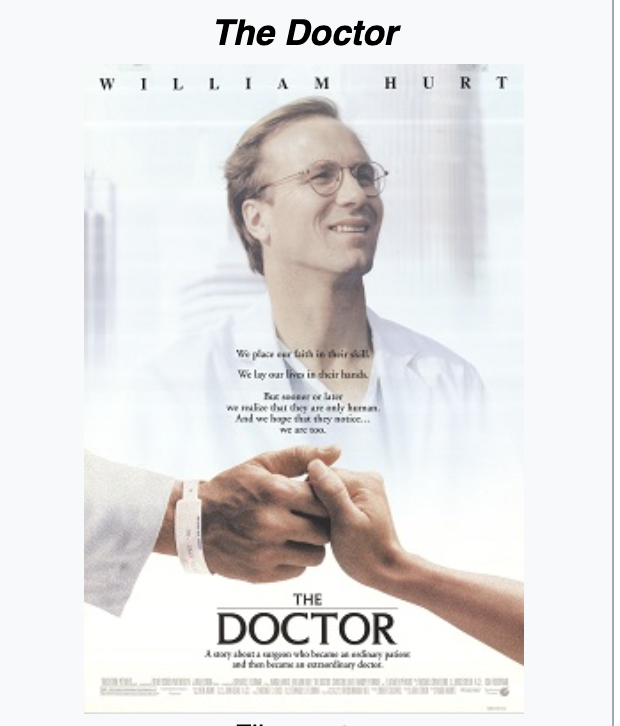 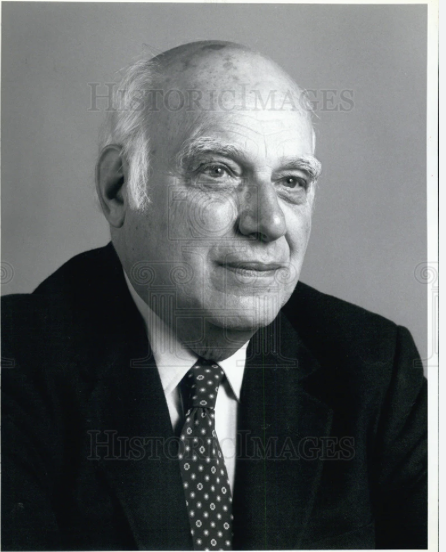 My brother, Rick
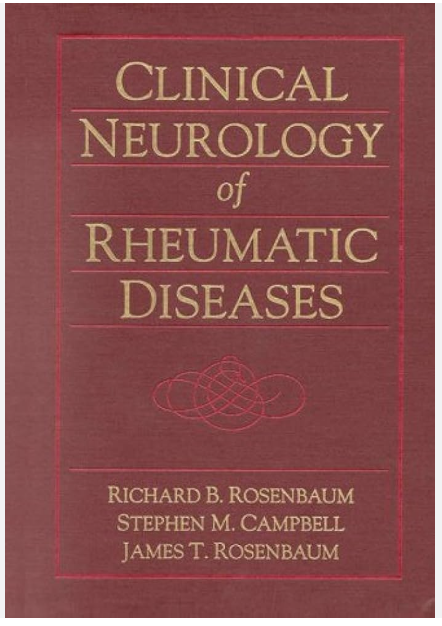 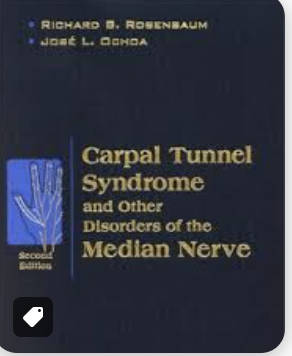 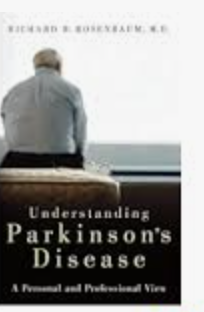 My Wife
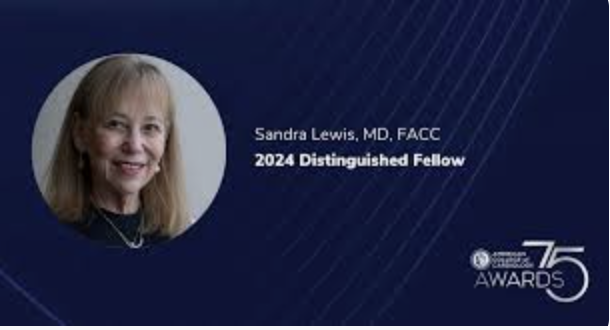 My older daughter, Lisa
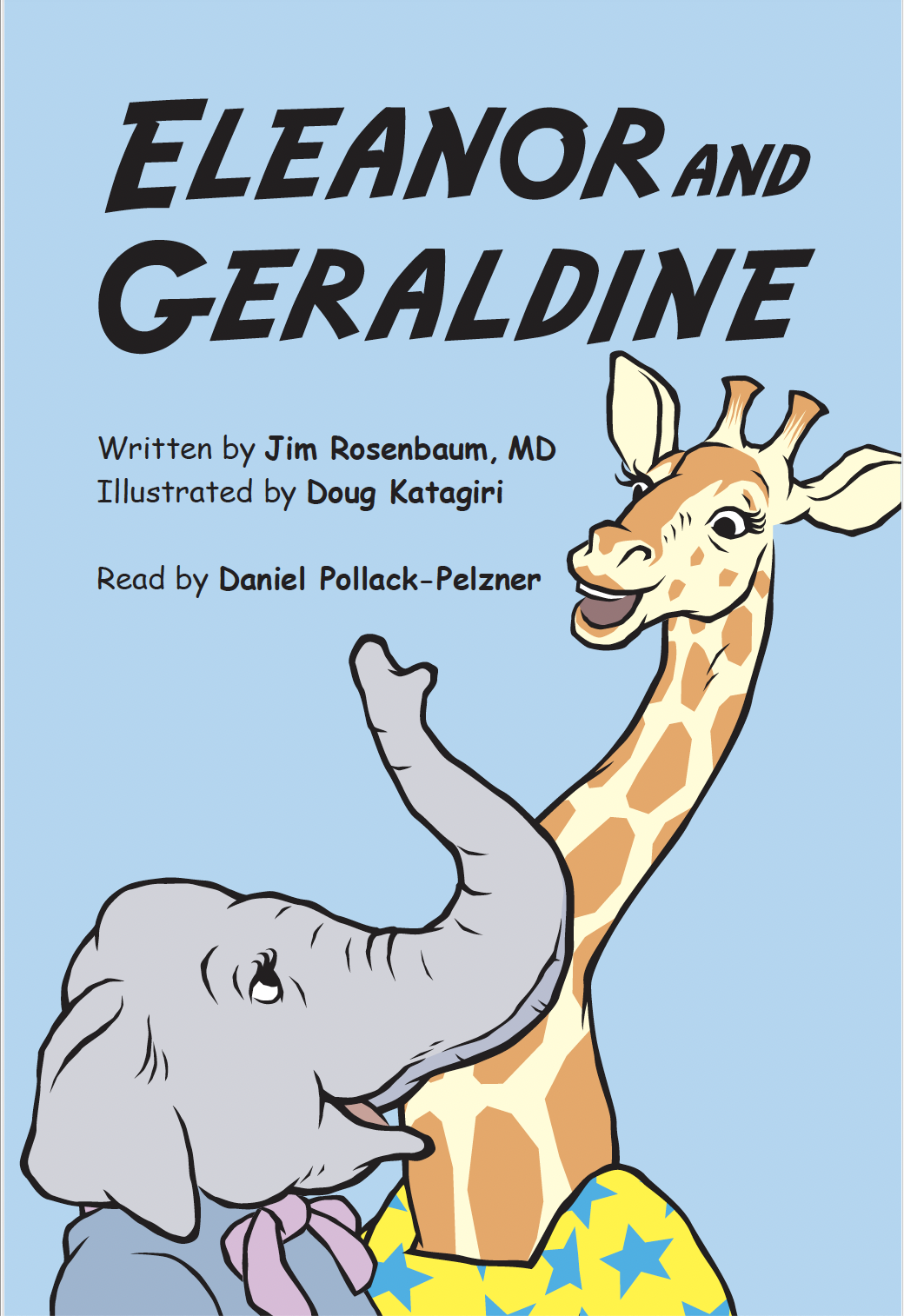 Part II, Professional lifeHow a rheumatologist pretends to be an ophthalmologist and thus epitomizes the imposter syndrome.
Helen Taussig
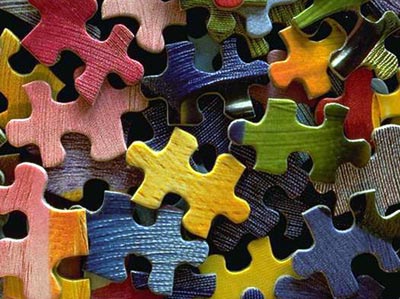 Outline
The Puzzle

The Microbiome

Bacterial products and inflammation

A solution is proposed…
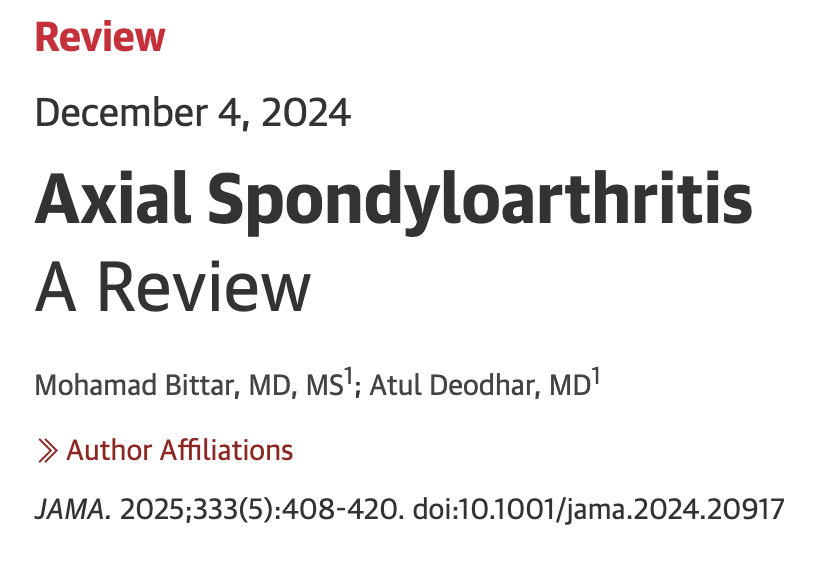 Hugh O. McDevitt
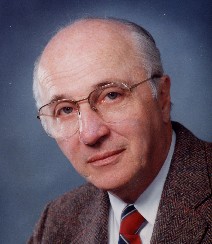 Discoverer of Immune Response Genes (with Baruj Benacerraf)
“this type of genetic control of specific immune responses may play an important role in susceptibility to a variety of diseases in both animals and man”   SCIENCE, January,  1972.
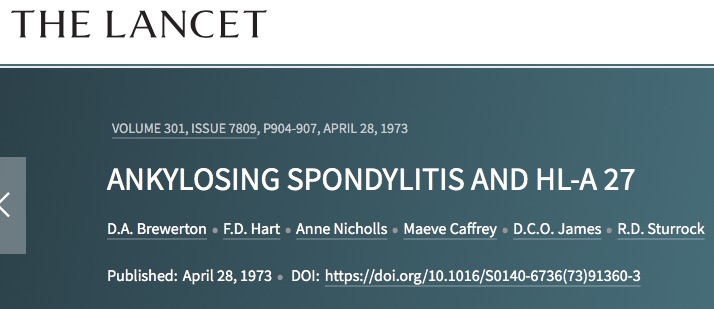 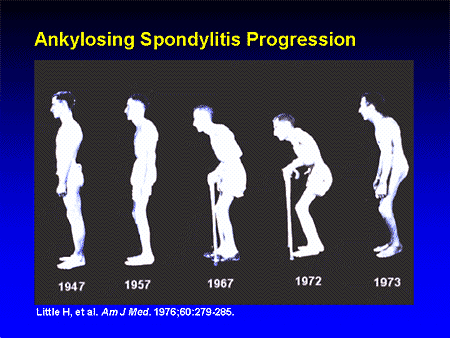 Acute Anterior Uveitis and HL-A 27
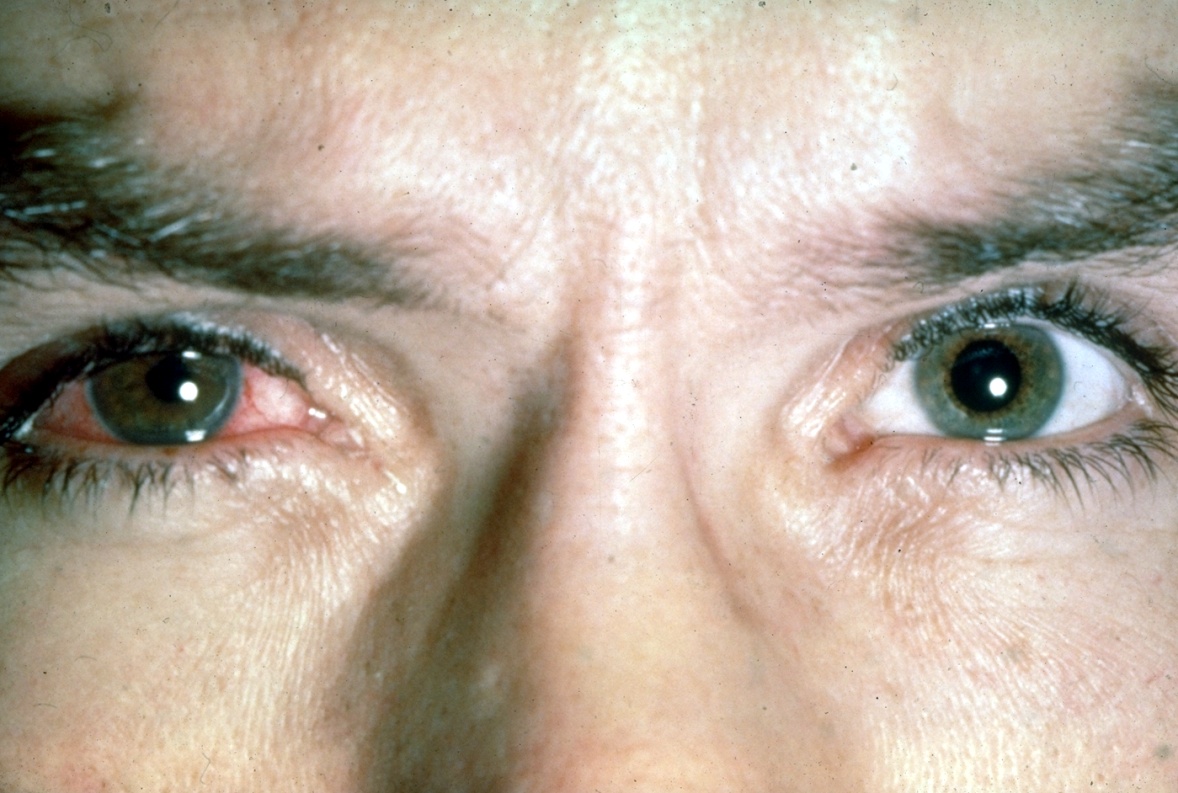 Brewerton, DA
Caffrey, M
Nicholls, A
Walters, D
James, DC

Lancet, November, 1973.
Spondyloarthritis is the most common systemic disease associated with uveitis in Europe and North America.
HLA B27 increases the risk of developing ankylosing spondylits about 100 fold
>700 HLA B alleles
>105 HLA B27 subtypes
HLA-B*2706 (southeast Asia)
 and HLA-B*2709
(Sardinia) 
do not predispose
 to disease
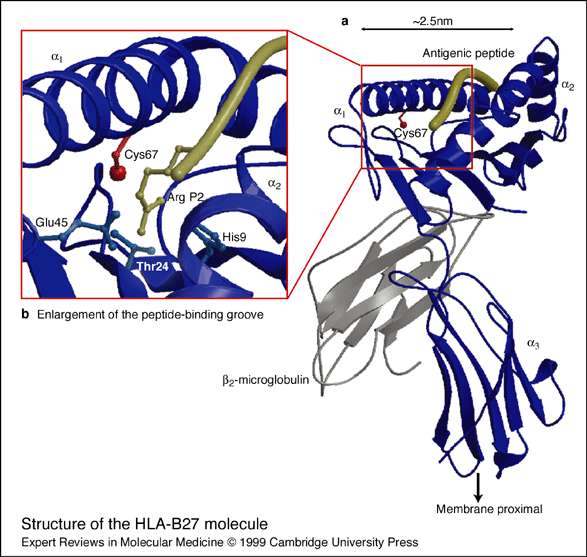 Human Leukocyte Antigens (HLA) vs GWAS
HLA types influence susceptibility to more than 100 diseases.
In most genome wide association studies on genetically complex, immune-mediated diseases, HLA alleles are the genes responsible for the highest odds ratio.
Annals of the Rheumatic Diseases, 81:618-21, 2022.
Could HLA predispose to immune-mediated disease by directing an immune response toward a bacterial antigen rather than toward an auto-antigen?
Theories as to why HLA B27 predisposes to disease:
B27 directly affects the immune response as is known to be true of HLA molecules
B27 dimerizes on the cell surface and this activates NK cells
B27 stimulates the unfolded protein response

Taurog, J, The role of HLA-B27 in spondyloarthritis, J Rheumatol, 2010
The Concept of the Microbiome
Bacteria in our body outnumber the cells in our body.
99% of all the transcripts expressed in the body are derived from microbes.
Only a fraction of the microbial world that we host is easily cultured.
Without bacteria, no vitamin K and no immune system.
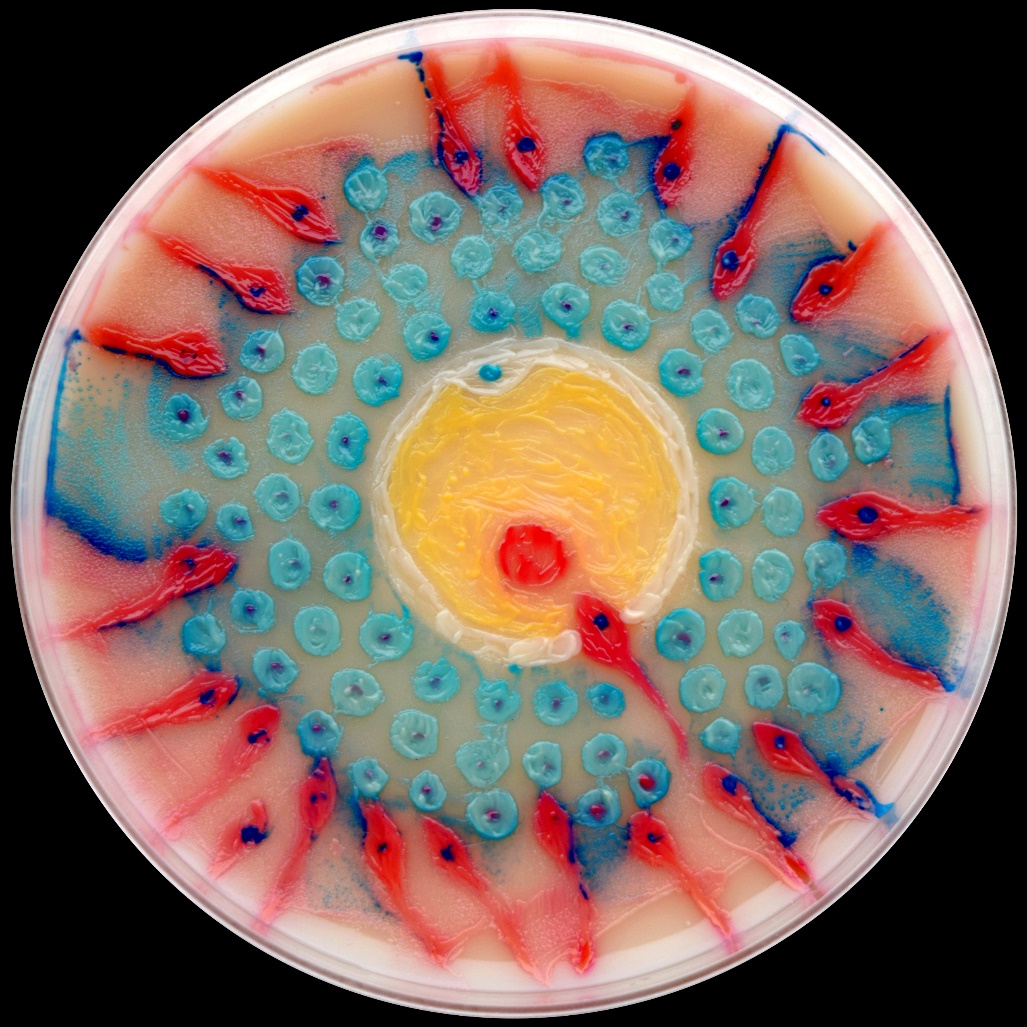 The Human Microbiome Project
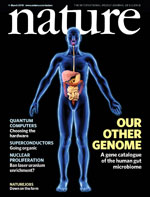 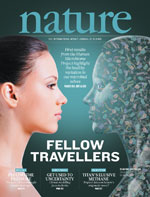 Meta Hit Project in Europe
Turnbaugh, P, Ley, R, Hamady, M, Fraser-Liggett, CM, Knight, R, Gordon, J
Nature, 449:804, 2007
Cost for human genome sequencing
Metabolic Syndrome and AlteredGut Microbiota in Mice LackingToll-Like Receptor 5
Vijay-Kumar et. al.
April 9, 2010
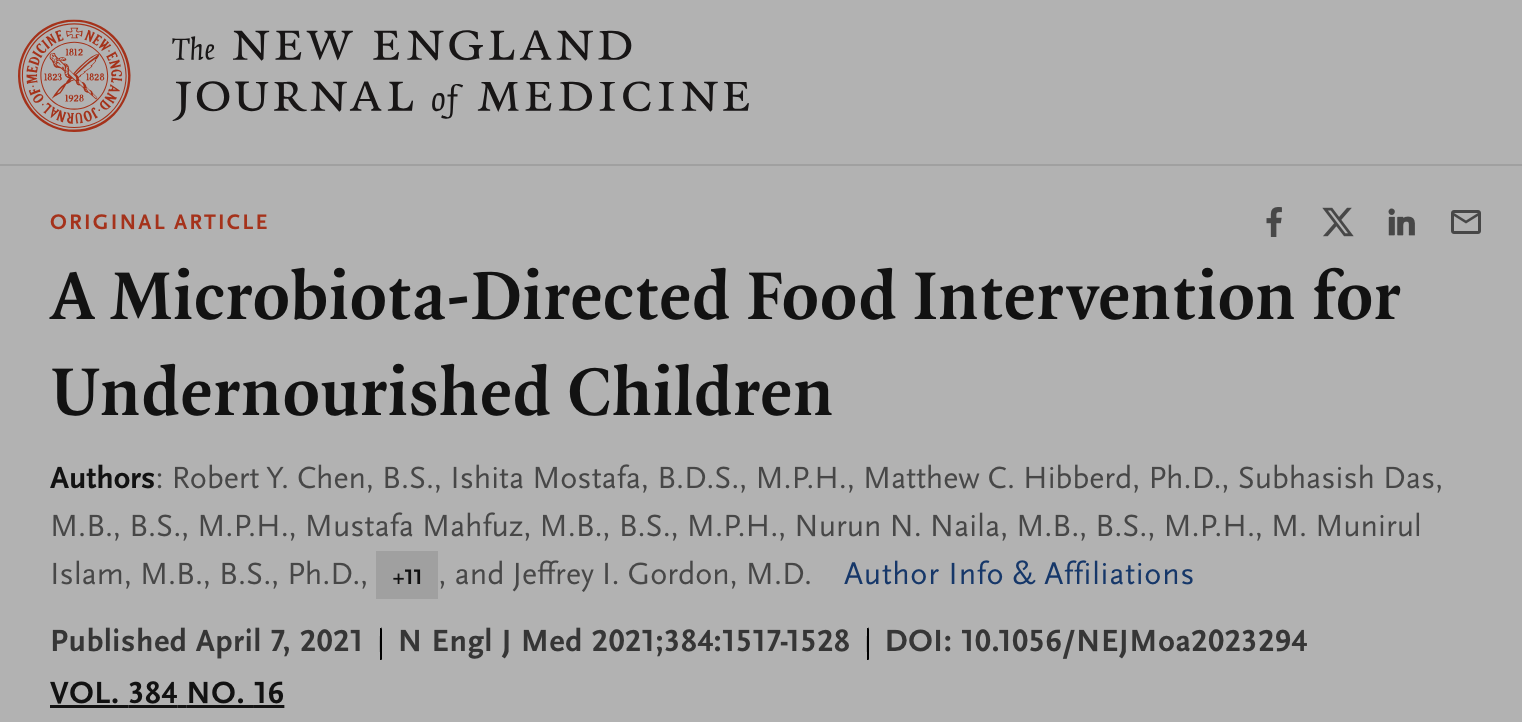 Some of my best friends are germs
Michael Pollan, New York Times, May 15, 2013
The Economist
Induction of Colonic Regulatory T Cells by Indigenous Clostridium Species
Scanning EM of Clostridium in mouse colon
Koji Atarashi et.al.
January 21, 2011
Helicobacter pylori infection prevents allergic asthma in mouse models through the induction of regulatory T cells
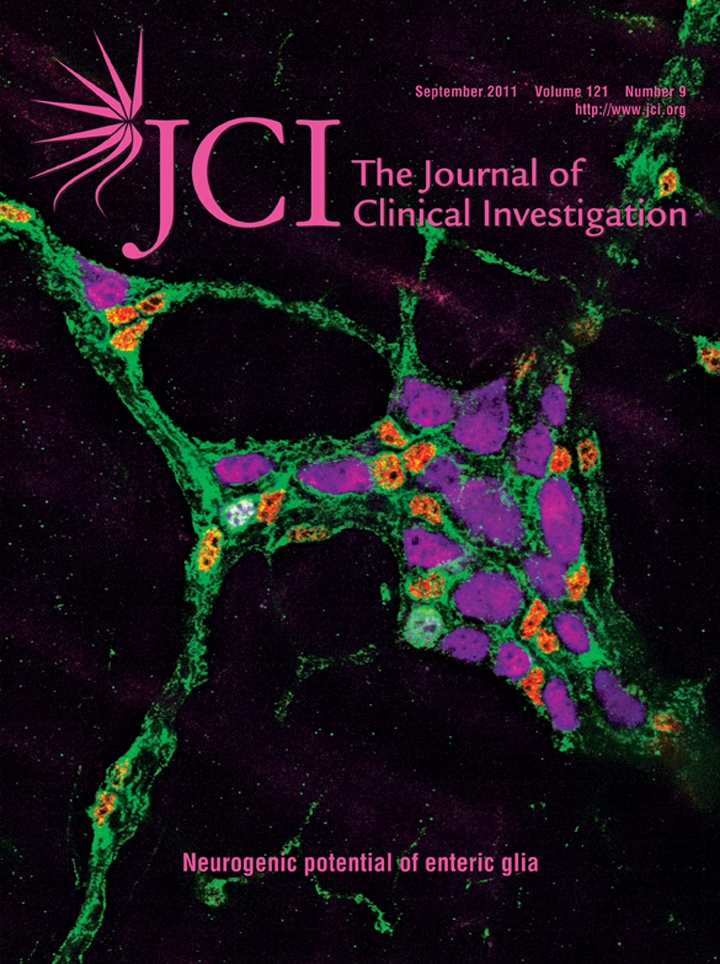 Arnold et.al.
Journal of Clinical
 Investigation
121:3088, 2011.
Gut-residing segmented filamentous bacteria drive autoimmune arthritis via T helper 17 cells
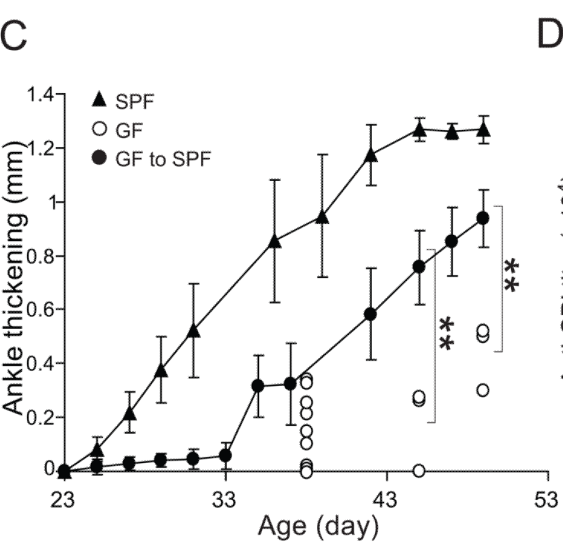 Immunity, June 25, 2010
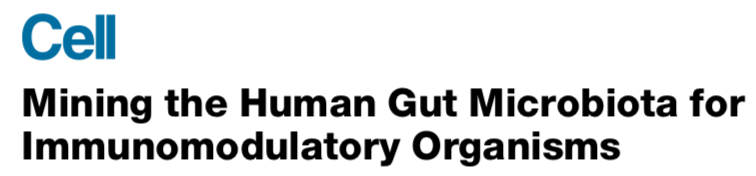 168:928, 2017
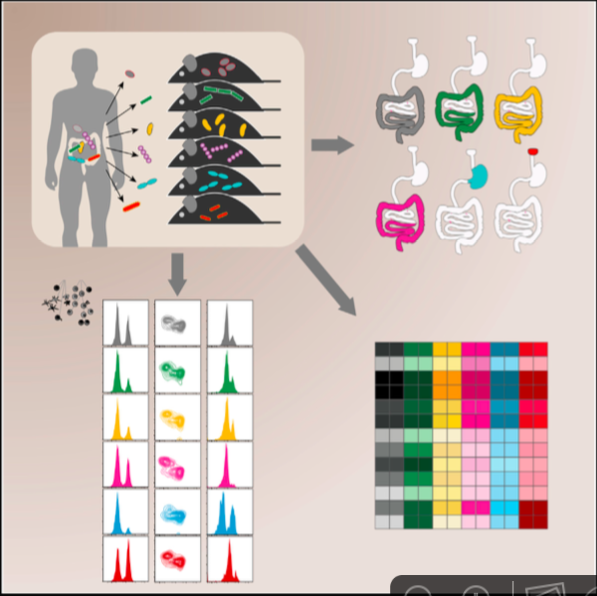 Monocolonization with 53 different bacteria shows diversity of immunologic effects
Geva-Zatorsky et. al.
Feb. 23, 2017
Bacterial products and inflammation
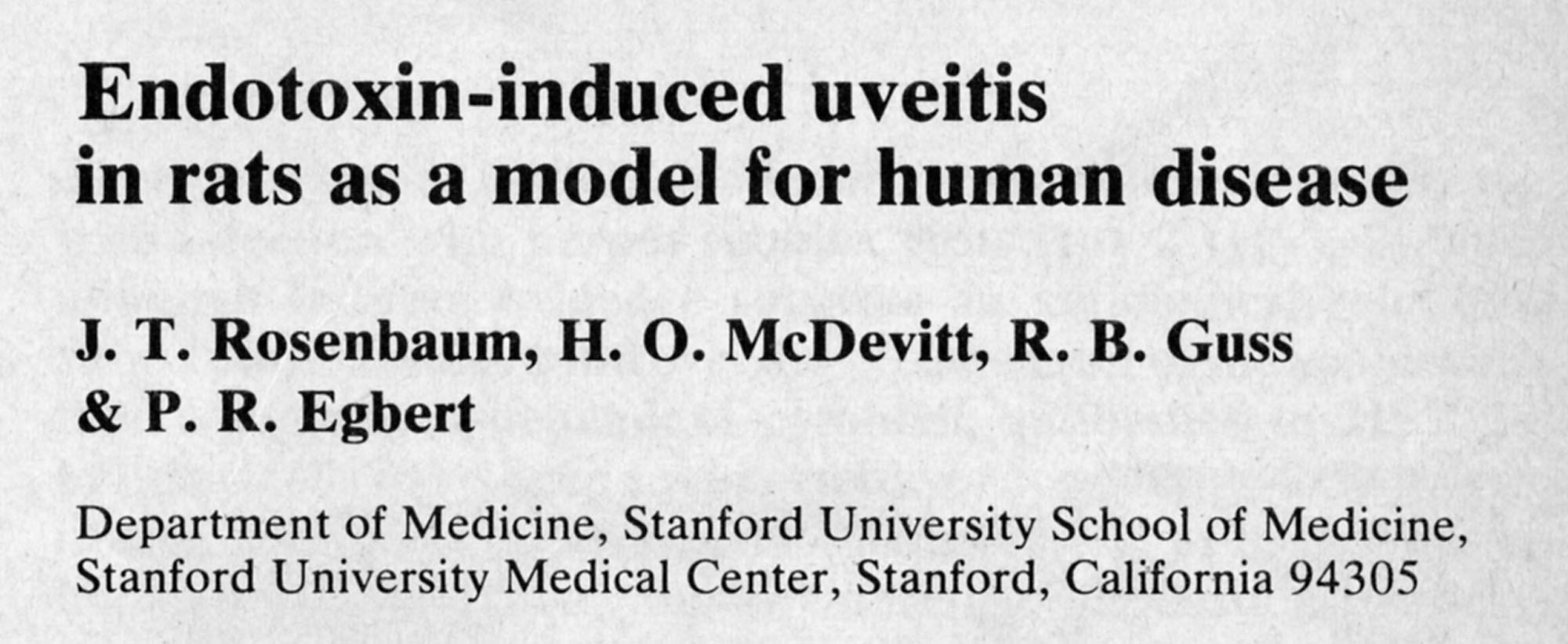 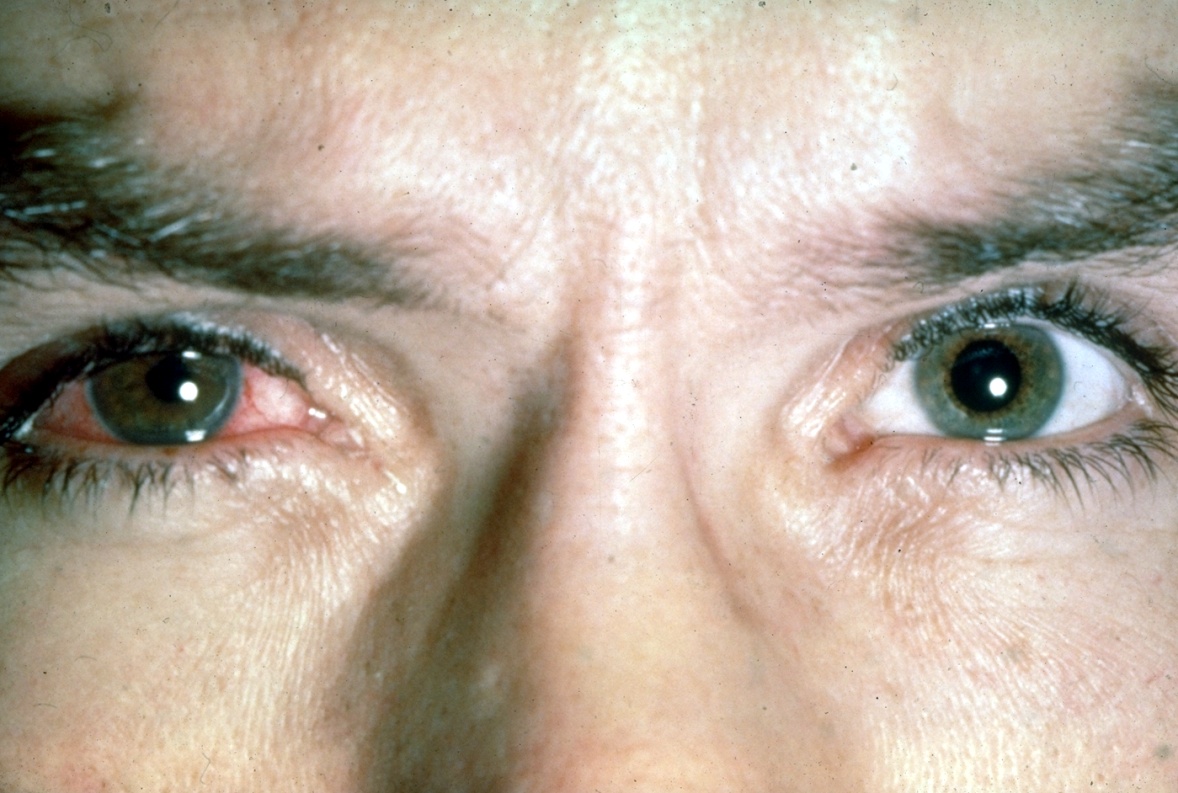 1980
Ankylosing spondylitis is associated with endotoxemia, consistent with increased gut permeability and immune system exposure to microbial antigens
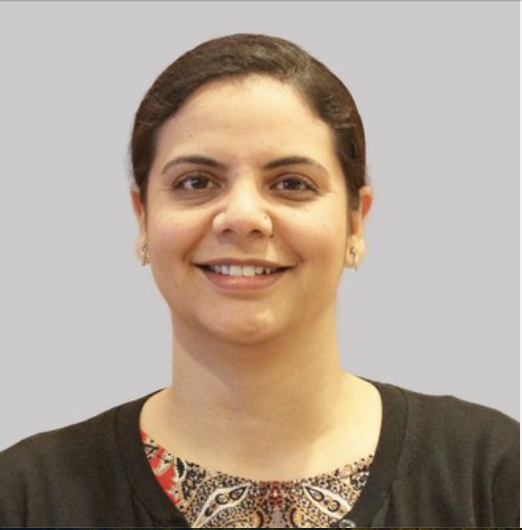 Tejpal Gill
Hypothesis: Time for a gut check. HLA B27 predisposes to ankylosing spondylitis by altering the microbiome
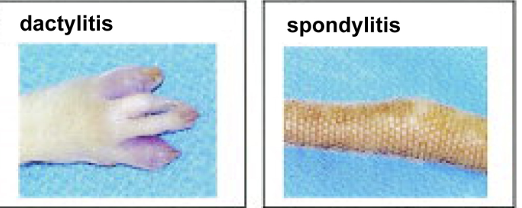 Rosenbaum, JT
Davey, MP
Arthritis & Rheumatism
63:3195, 2011.
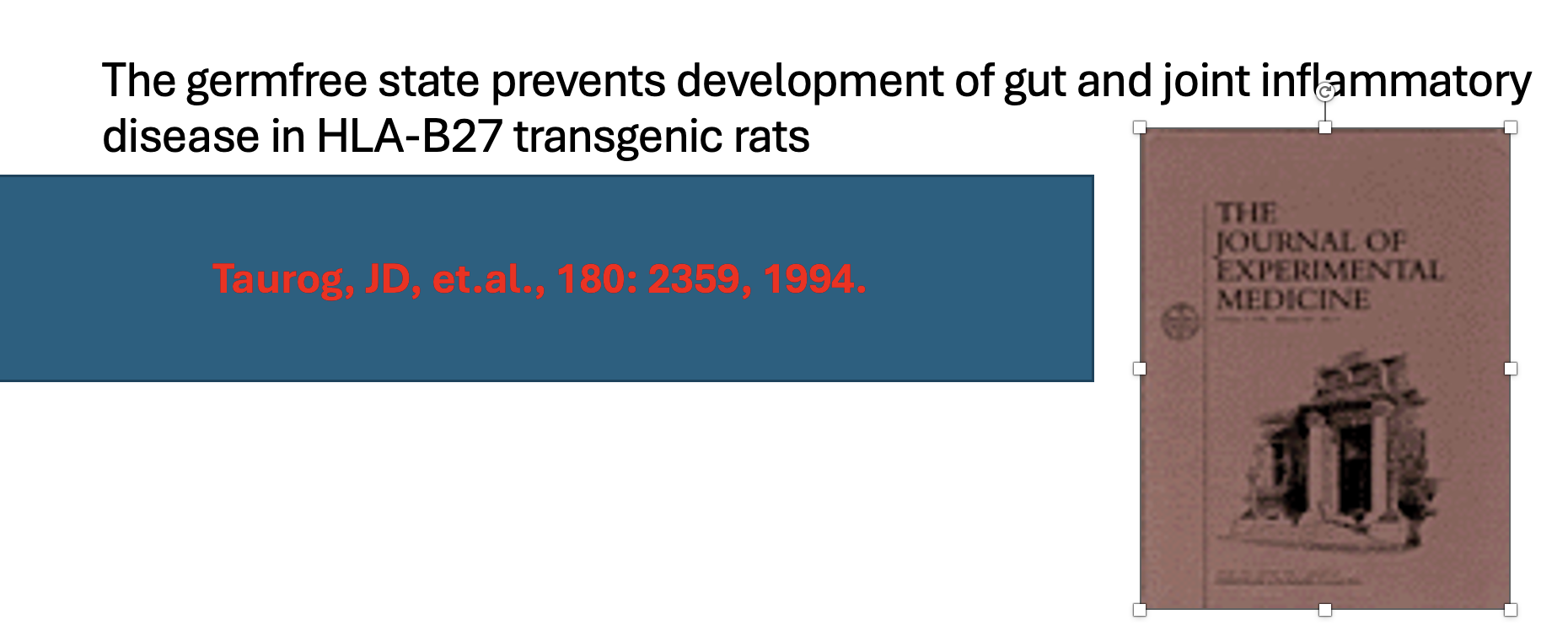 Evidence supporting the role of the microbiome in HLA-B27-related diseases
Reactive arthritis is triggered by bacterial infection.
Patients with inflammatory bowel disease develop sacro-iliitis, peripheral arthritis, and uveitis; bacteria are the suspected cause of IBD.
HLA-B27+ germ free rats are protected from developing spondyloarthritis.
Sulfasalazine (sulfapyridine) is effective in preventing attacks of AAU in patients with ankylosing spondylitis.
See Rosenbaum and Davey, A&R, November, 2011.
AC Woods
“Poisons can be isolated from non-pathogenic ferment-producing bacteria which have a definite action upon the uveal tract in the eye.”
“Histologically the eyes showed a round-cell infiltration about the ciliary processes…”
Archives of Ophthalmology
45:451, 1916.
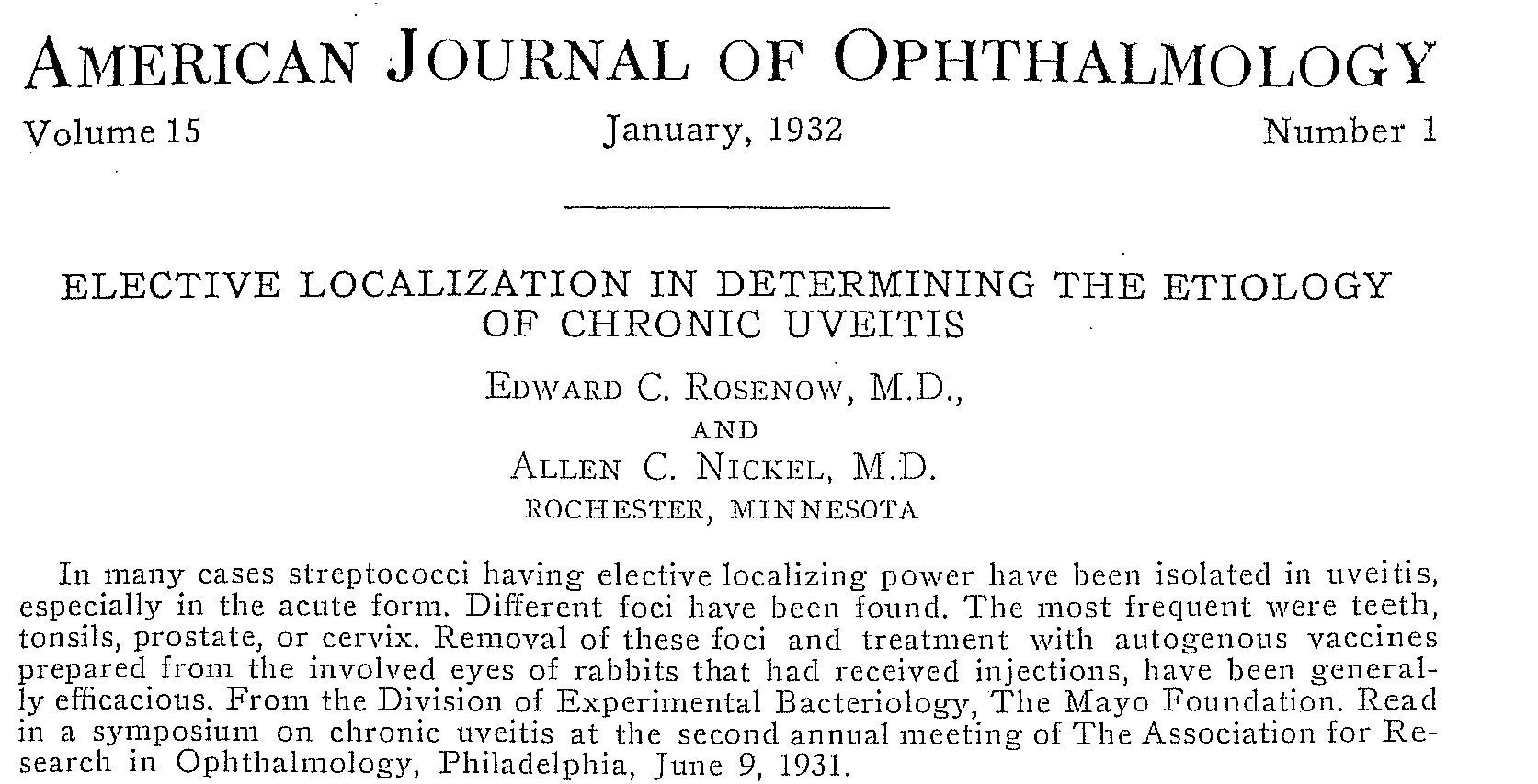 Do HLA molecules shape the microbiome?
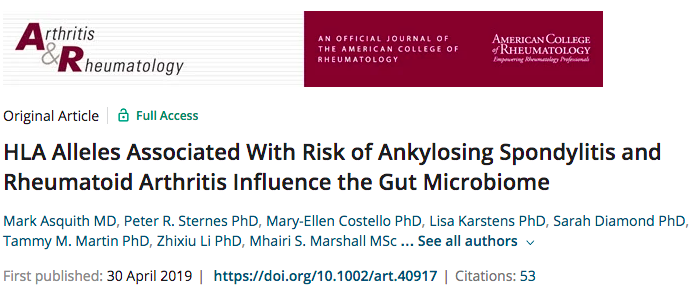 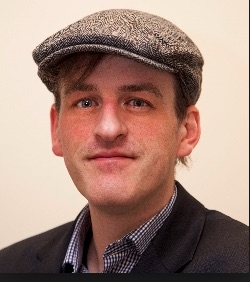 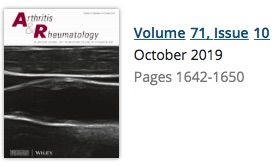 HLA alleles associated with risk of ankylosing spondylitis and rheumatoid arthritis influence the gut microbiome
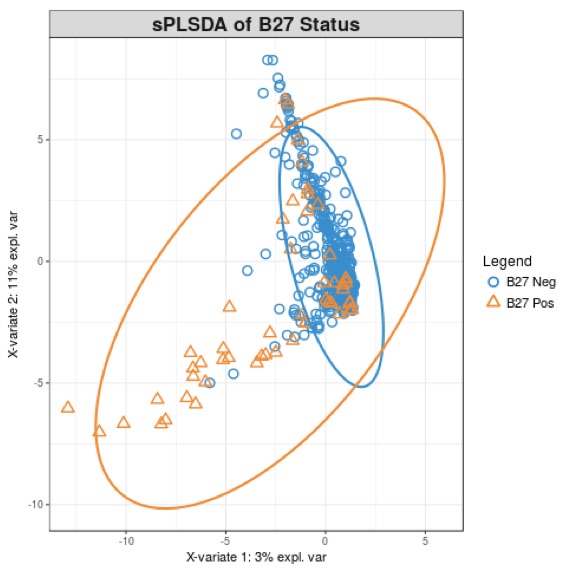 Arthritis & Rheumatology, 2019
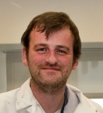 Mark Asquith
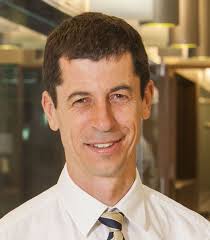 Matt Brown
sparse Partial Least Squares Discriminant Analysis
[Speaker Notes: Will acknowledge your work along with Costello and Matt Brown]
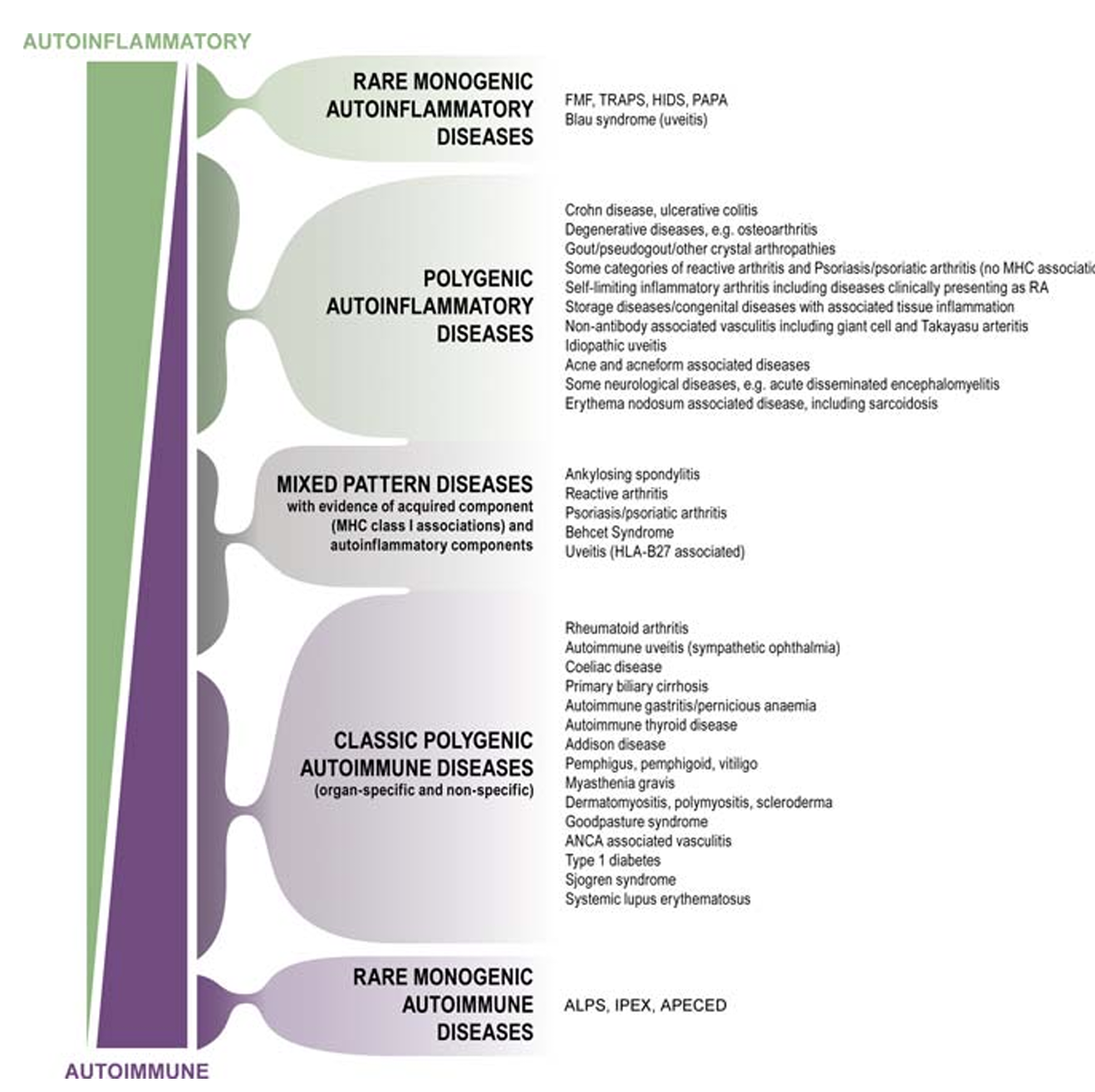 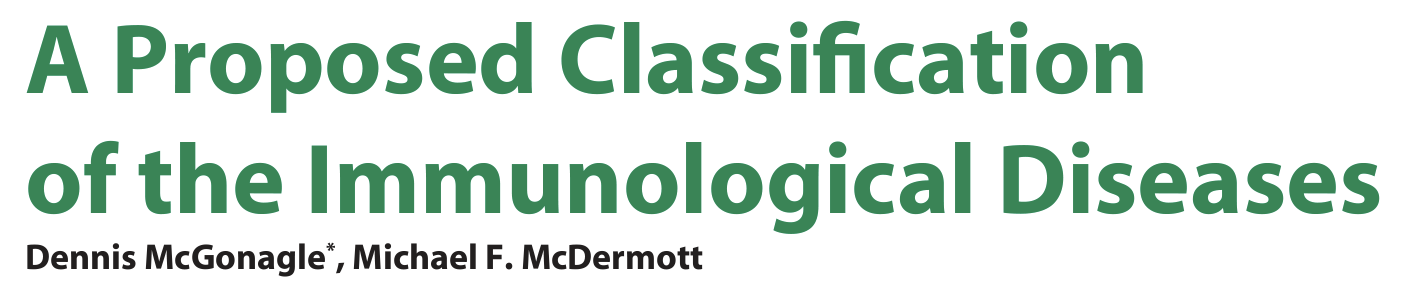 PLoS One, 2006
Theories on the microbiome and the autoimmune response connect…
Rheumatic fever or Guillain-Barre
Rosenbaum and Asquith
Nature Reviews. Rheumatology
December, 2018
Nature, December, 2022
[Speaker Notes: Discuss shift in methodology from this paper]
Analyzed T cell receptors from blood, synovial fluid, and aqueous humor for B27+ patients with ankylosing spondylitis and/or iritis
Found T cell expansion of a specific TCR expressing TRBV9 in ocular and synovial fluid
Used a yeast peptide library to analyze potential binding sequences to the TCR
Identified both autoantigens such as GPER1 (G protein coupled estrogen receptor 1) (self antigen expressed widely including iris and ciliary body) and YEIH bacterial antigen expressed by multiple Gram-negative bacteria including E. Coli, Klebsiella, Shigella, Yersinia and Salmonella
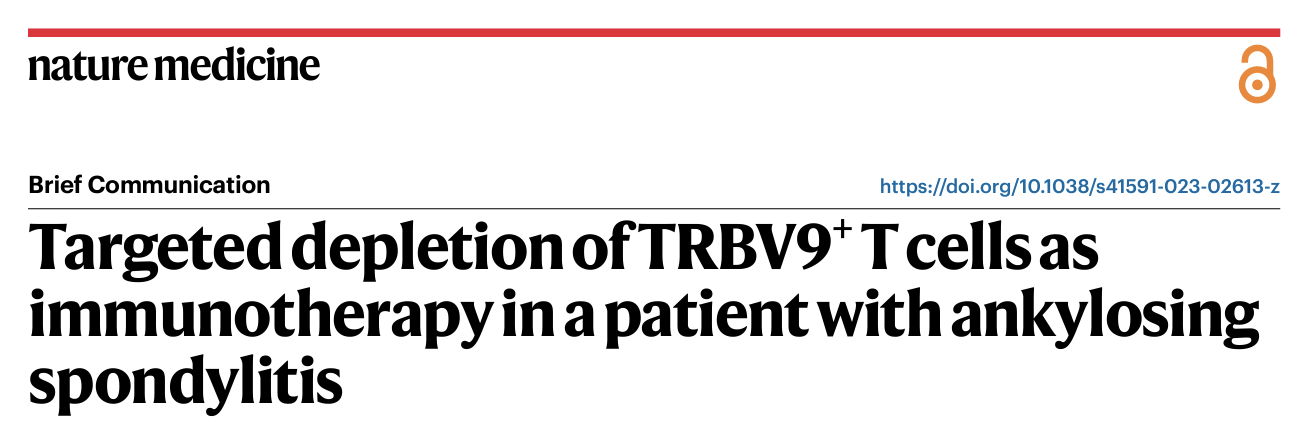 Britanova, Oct. 2023
Unsolved riddles following the observations of Yang and colleagues:
Which immune response comes first, the one toward the microbe or the one to the auto-antigen?
Why do a minority of HLA B27+ individuals develop spondylitis or uveitis?
For those who are B27- with spondylitis, psoriatic arthritis, or enteropathic arthritis, are the same antigens the target of the immune response?
If the disease is autoimmune, why is the iritis episodic?

My hypothesis: Immune response           Dysbiosis              Mimicry                             Disease
Some implications of the microbiome and immunity
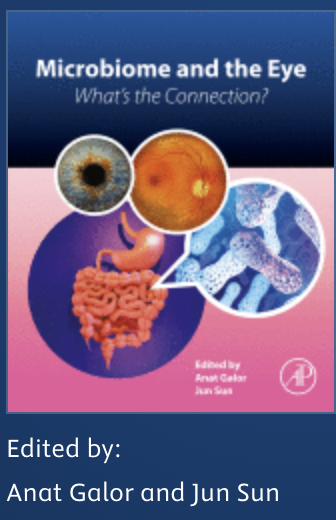 Rosenbaum, Martin, Gill, “Seven reasons a uveitis specialist should understand the microbiome”
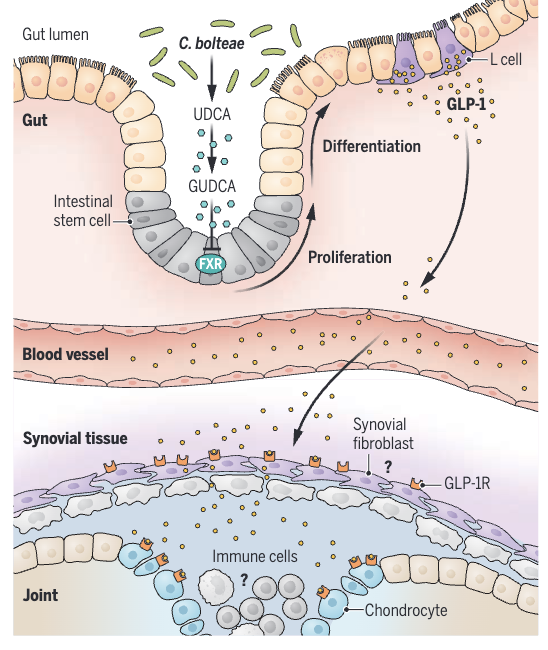 C.=Clostridium
FXR=farnesoid receptor in intestinal stem cells
UCDA=ursodeoxycholic acid
GUDCA=glucoursodeoxy-cholic acid
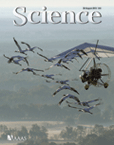 The Promise of Poop
Fecal transplants offer hope for treating many diseases. But they need to be studied more scientifically, says one of the treatment’s pioneers
August 30, 2013
Conclusion and Future strategy
The pathogenesis of ankylosing spondylitis and/or acute anterior uveitis is likely caused by mimicry involving a B27-presented microbial antigen and self-antigens.
Unsolved questions include: what protects the majority of HLA-B27+ individuals? what triggers disease in a B27- individual? what predisposes to axial v. peripheral joint disease v. uveitis?


Inducing tolerance to peptides identified by Yang et.al. could treat or prevent ankylosing spondylitis, reactive arthritis, and acute anterior uveitis.
Acknowledgements
Joel Taurog
Rob Knight
Russ Van Gelder
Mary Bach
Steve Planck
Mark Asquith
Patrick Stauffer
Matt Brown
Eric Cambronne
Carlene Chun
Aaron Lee
Bob Colbert
Tejpal Gill
Sean Davin
Maxime Breban
Kimberly Ogle
Emma Fale-Olsen